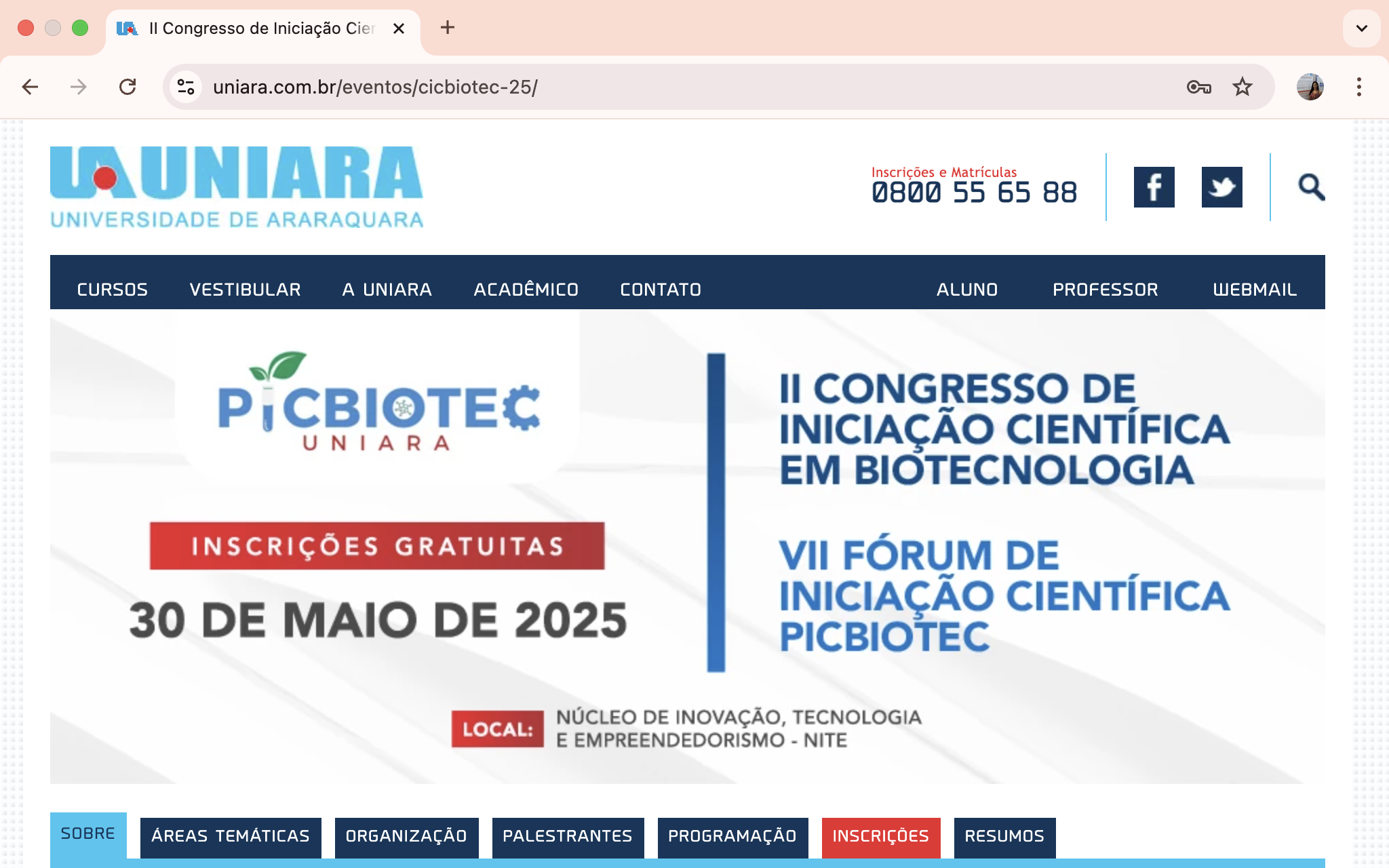 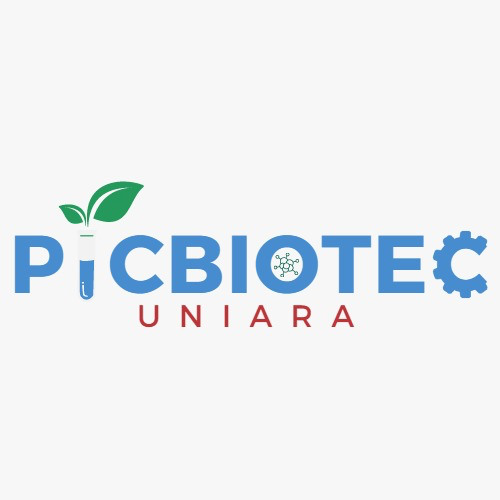 Titulo do trabalho (Times New Roman, 25, centralizado)
Autores e Instituições correspondentes (Times New Roman, 20, centralizado)
INTRODUÇÃO
RESULTADOS
Contextualize o  tema de forma breve e destaque a importância do estudo.
(Times New Roman, 18, justificado)
Apresente os dados obtidos com gráficos, tabelas e/ou imagens, se aplicável
(Times New Roman, 18)
OBJETIVOS
Informe o objetivo principal de forma clara e direta (Times New Roman, 18, justificado)
MATERIAL E MÉTODOS
CONCLUSÃO
Descreva os principais materiais e métodos utilizados. Se for revisão de literatura, mencione bases de dados e critérios de seleção
(Times New Roman, 18, inclua figuras, esquemas, gráficos, se necessário)
Destaque os principais achados e sua relevância (Times New Roman, 20, justificado)
AGRADECIMENTOS
Cite financiamentos, instituições de fomento e colaboradores, se houver.